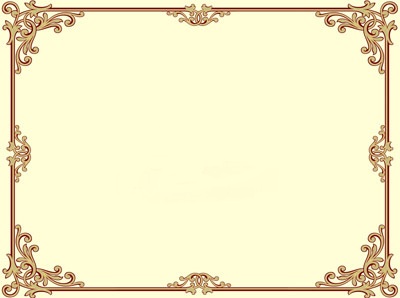 Комитет образования Администрации муниципального образования «Рославльский район»  Смоленской области



Муниципальный проект по выявлению, сопровождению и поддержке одарённых детей
«ТАЛАНТ И УСПЕХ»
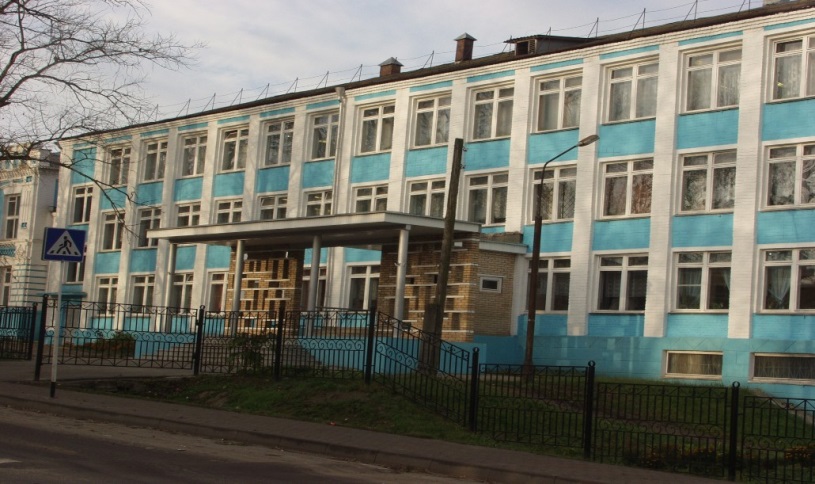 Чепёлкина Татьяна Евгеньевна,
заместитель председателя
Рославльского комитета образования
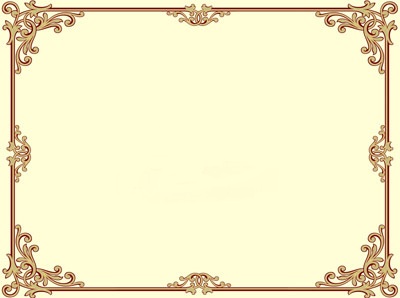 В основе содержания  положен проектный замысел создания муниципальной модели сопровождения и механизма координации деятельности общеобразовательных учреждений по развитию и сопровождению одарённых детей в муниципальном образовании «Рославльский район» Смоленской области.
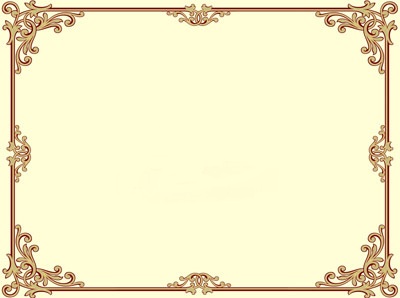 Ведущие идеи проекта
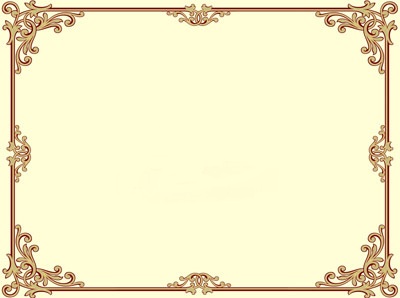 Первое направление

Создание комплекса диагностических процедур и методов, направленных на раннее выявление и отслеживание развития одарённых детей
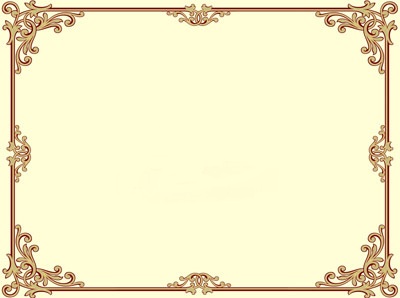 Событийные практики

создание муниципальной базы одарённых детей
мониторинг показателей динамики развития одарённых детей
формирование банка информационно-методических материалов (методик, диагностик, тренингов)
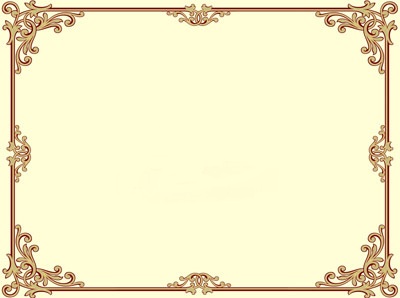 Второе направление
 
Интеграция различных
 субъектов образовательной деятельности в условиях непрерывного социально – педагогического сопровождения одарённых детей
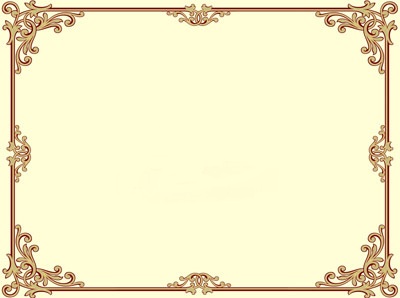 Эффективные событийные практики
Организация взаимодействия образовательных организаций в вопросах сопровождения и развития интеллектуальной  одарённости

 Организация и проведение муниципальных конкурсов, интеллектуальных игр

 Организация и проведение научно-практических конференций, фестивалей
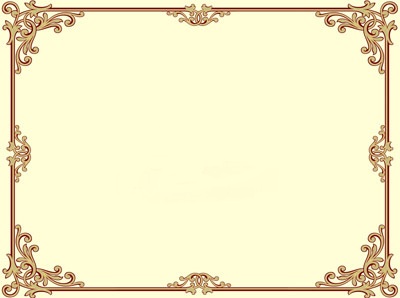 Третье направление
 
Повышение профессиональной 
компетенции педагогов, работающих с одарёнными детьми
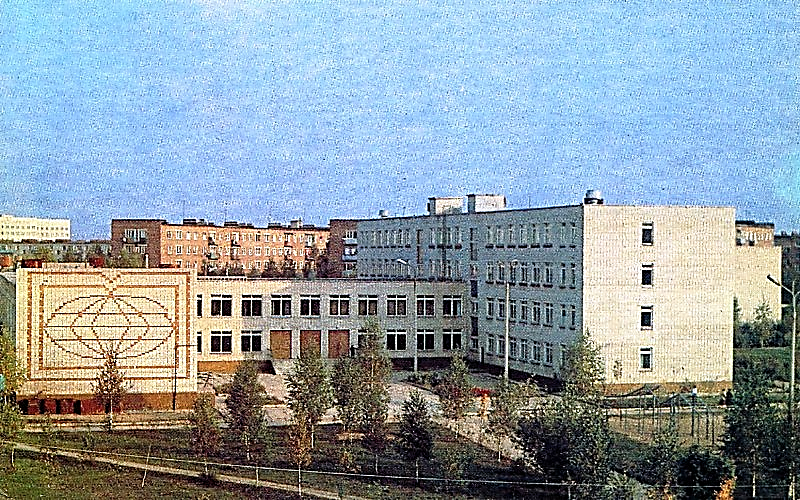 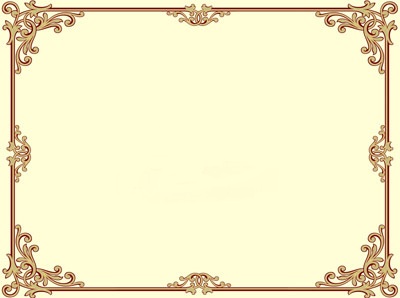 Четвертое направление

Система стимулирования детей и педагогов, сопровождающих одарённых детей
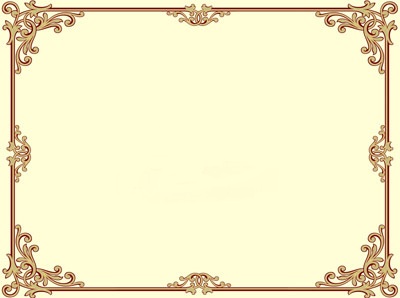 Событийные практики

выплата стипендий Администрации муниципального образования «Рославльский район» Смоленской области одарённым и талантливым детям
стимулирование оплаты труда педагогических работников средствами показателей
      эффективного контракта
участие в конкурсе на соискание Гранта Администрации муниципального образования «Рославльский район» Смоленской области для педагогов образовательных организаций
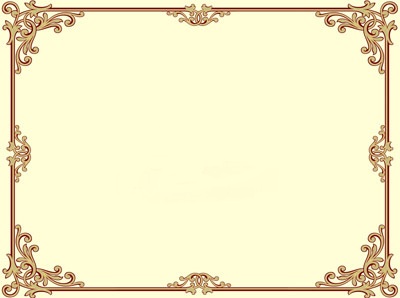 СПАСИБО ЗА ВНИМАНИЕ!